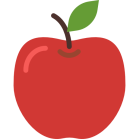 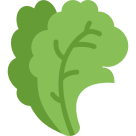 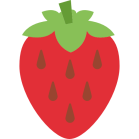 SIGUE EL CAMINO DE FRUTAS
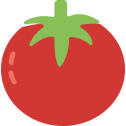 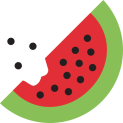 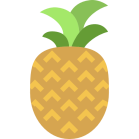 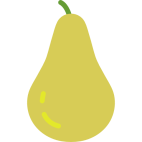 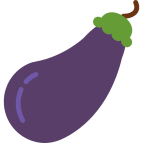 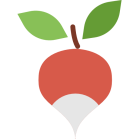 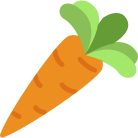 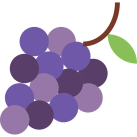 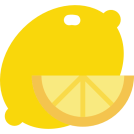 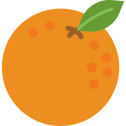 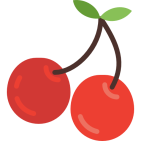 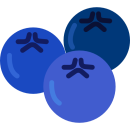 Y ENCONTRARÁSLA SALIDA
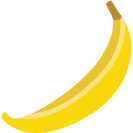 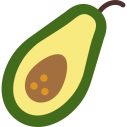 EMPIEZA DE NUEVO